Year in Review: Optimizing use of Hormonal Therapy In Prostate Cancer Tanya Dorff, MDAssociate Professor of MedicineSection Chief, Genitourinary Cancer Program
PRESTO: intensified therapy in biochemically recurrent prostate cancer
: PSA PFS, with PSA progression defined as nadir + 2 ng/mL during or > 0.2 ng/mL following treatment confirmed on repeat measurement (> 2 wks)
Aggarwal  ESMO 2022; Abstract LBA63
Apalutamide prolonged PSA PFS
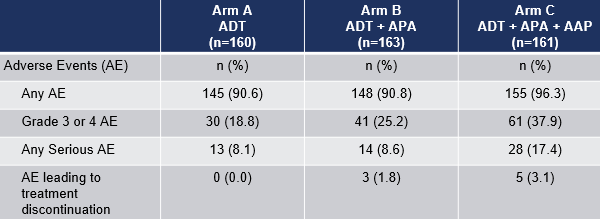 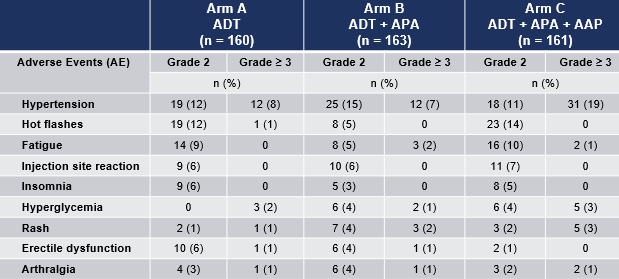 Aggarwal  ESMO 2022; Abstract LBA63
FORMULA509: apalutamide (+ abi) with salvage XRT
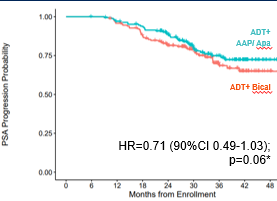 PSA >0.5
3 year MFS    84.3% vs. 66.1%

Absolute improvement
18.2% at 3 years (NNT = 5)= 5
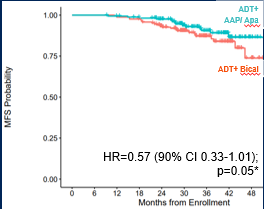 Nguyen ASCO GU 2023; Abstract 303
Toxicities with intensified therapy in FORMULA509
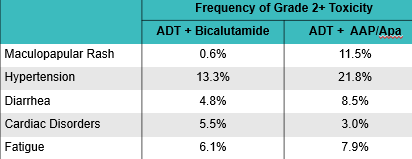 Nguyen ASCO GU 2023; Abstract 303
STAMPEDE meta-analysis in non-metastatic prostate CA
Analyzed new data from two randomized controlled phase 3 trials from a multi-arm, multistage platform protocol to assess standard-of-care (radiation therapy plus 3 years of ADT) to standard-of-care plus abiraterone acetate plus prednisolone with or without enzalutamide for two years in the non-metastatic, high-risk M0 patient population as defined by conventional imaging 
Results showed that men with high-risk non-metastatic prostate cancer who receive ADT with combination therapy have significantly better metastases-free survival and overall survival than those who receive ADT alone
2 years of abiraterone and prednisolone added to ADT and, if indicated, radiotherapy is a potential new standard treatment for non-metastatic prostate cancer with high-risk features
Attard G et al Lancet 2022
STAMPEDE meta-analysis: non-metastatic
Attard G et al Lancet 2022
Deep PSA responses with apalutamide in nmCRPC: SPARTAN
90% achieved PSA reduction >50% by 6 mo (median time 1 mo)
PSA nadir <0.2 achieved by 32%
Saad F et al Eur Urol 2022
Deep PSA responses were associated with improved survival
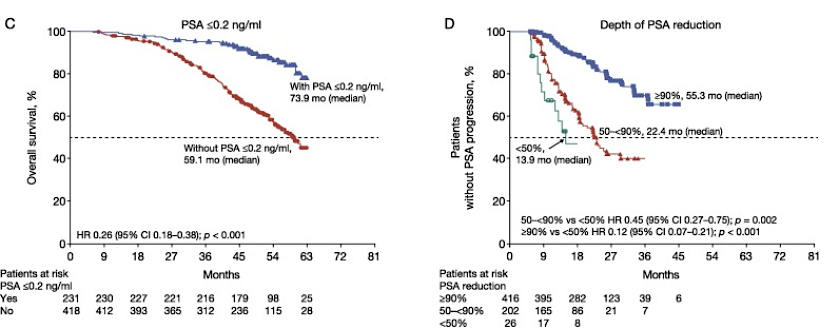 Saad F et al Eur Urol 2022
Dermatologic AE with apalutamide
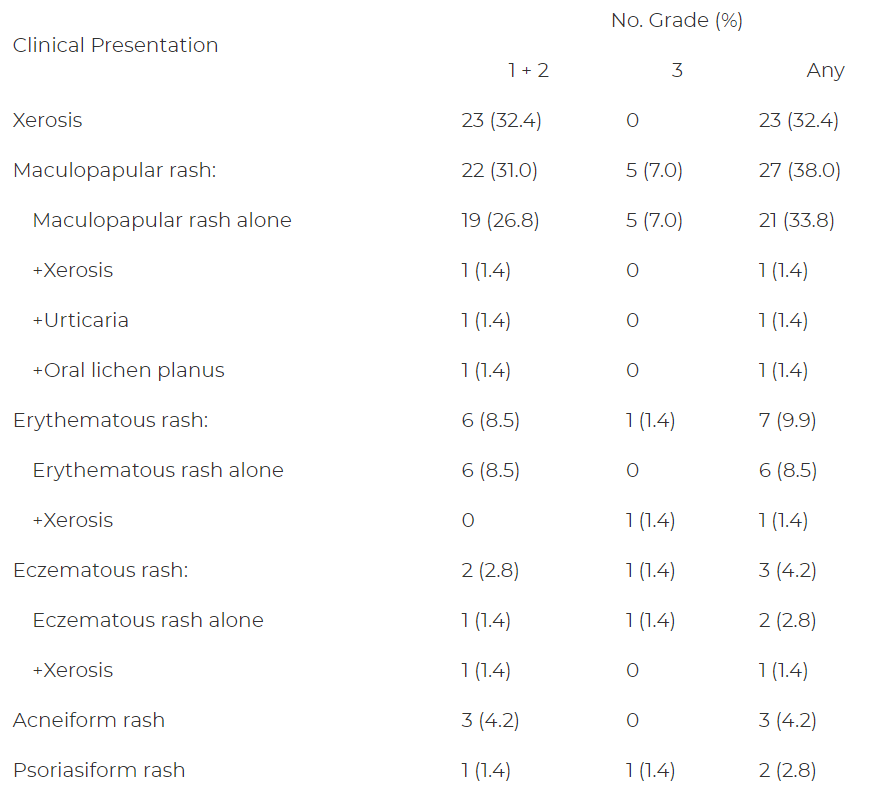 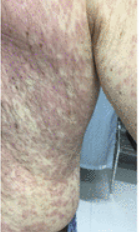 Pan et al. J Urol 2022
Dermatologic toxicities with apalutamide
Treated rash resolved quicker (mean of 74.7 [SD=68.7] days) than untreated rash (124.5 [SD=171.6] days).
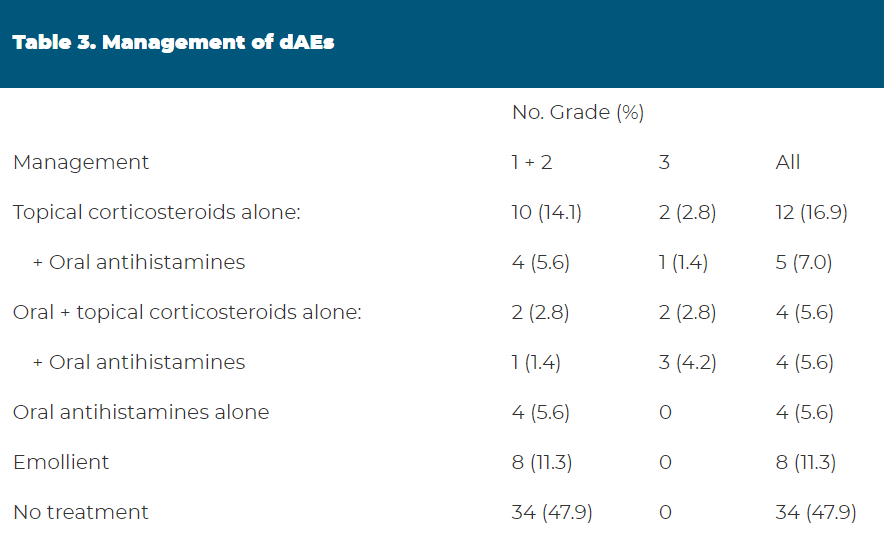 Pan et al. J Urol 2022
LATITUDE: visceral metastases
Baciarello et al. Eur J Cancer 2022
Quality of life with docetaxel or abiraterone in mHSPC (STAMPEDE)
No difference in cognitive or emotional; differences in social and physical function favored abiraterone
Rush HL et al. J Clin Oncol 2022
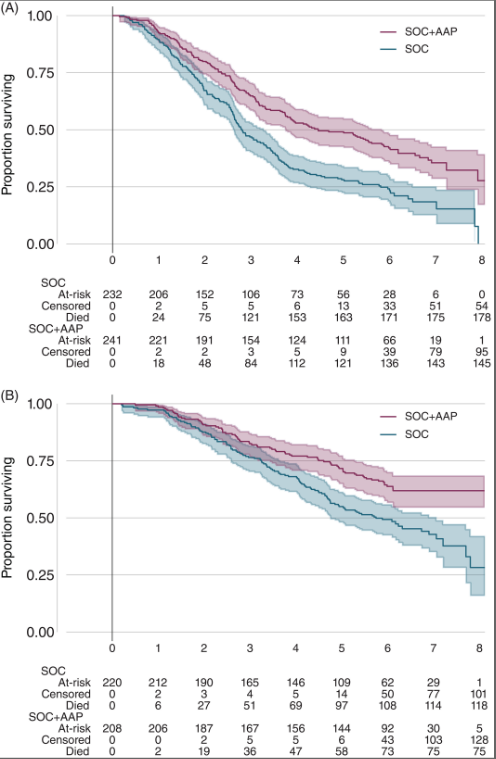 5 year f/u STAMPEDEAbiraterone
high-risk disease defined as at least two of: ≥3 bone metastases; visceral metastases; Gleason score ≥8
A: high risk OS
B: low risk OS
James et al. Int J Cancer 2022
Armstrong et al. J Clin Oncol 2022
Enzalutamide in mHSPC
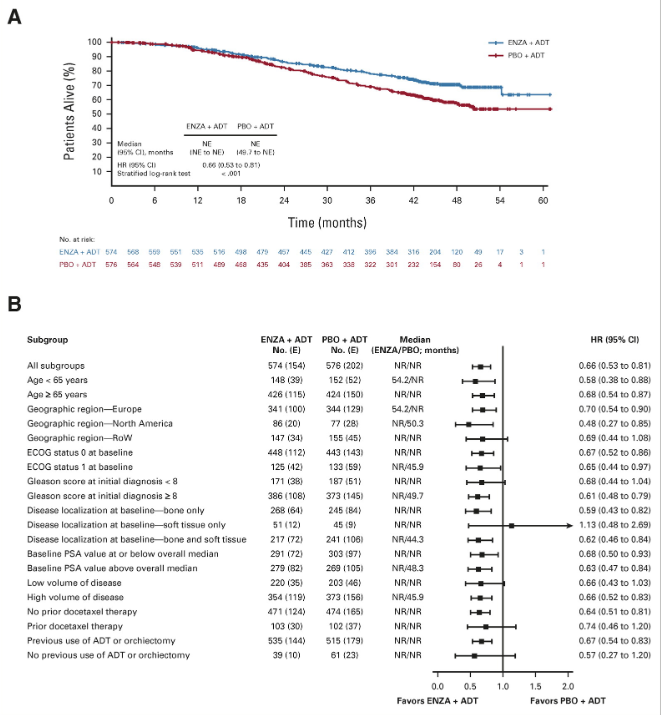 PAGE 16
ENZAMET update ASCO 2022
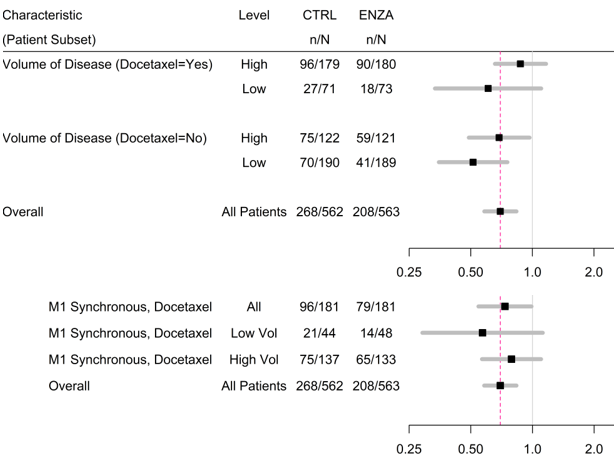 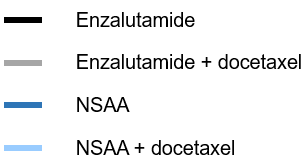 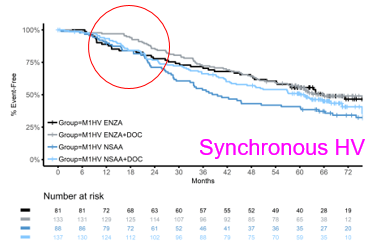 Not much early diff for other subsets but after 18 mo monotx does worse
Davis ID et al  ASCO 2022;Abstract LBA5004
Exposure-response relationship apalutamide mHSPC
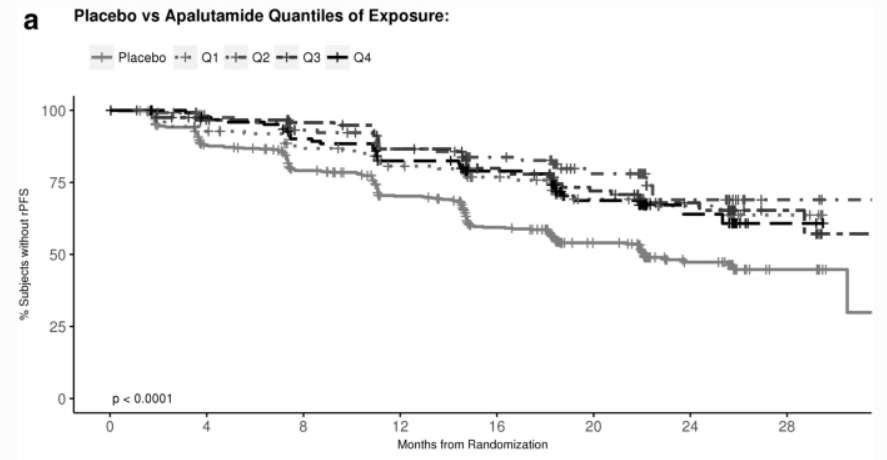 Plasma levels achieve steady-state between 4-8 weeks
AUC calculated for each patient during steady state
A: PFS
B: OS
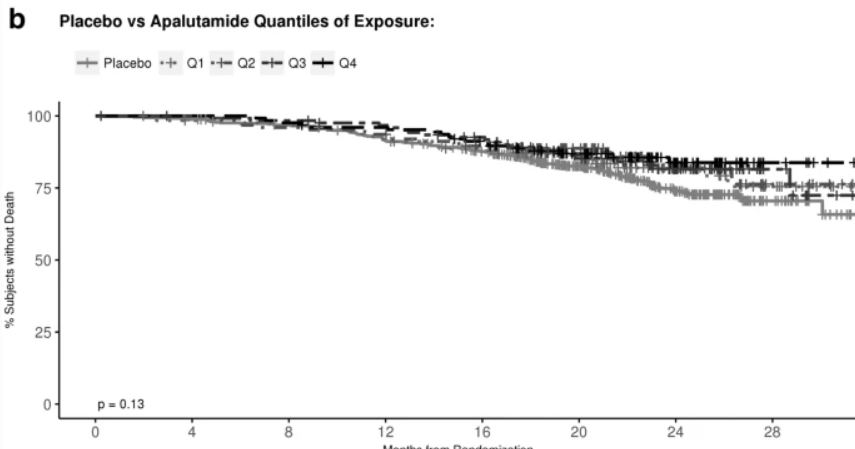 T'jollyn H et al Chemother Pharmacol 2022
ARASENS: ADT + doce +/- darolutamide
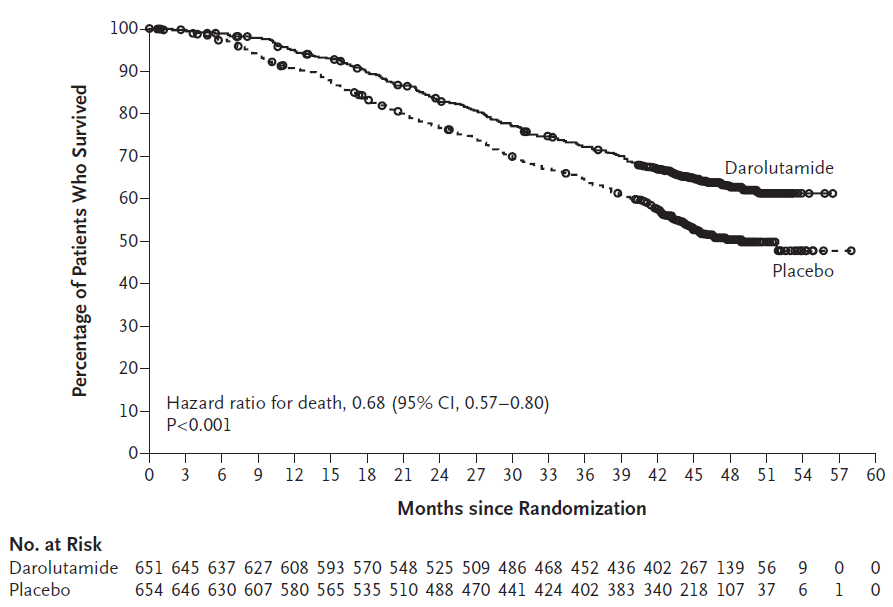 For OS the HR 0.68; 95% CI, 0.57 to 0.80; P<0.001
Appropriate age representation: 
47% age 65-74
16% age 75-84
Not diverse racially
Toxicity was acceptable:
Febrile neutropenia 7.8% on each arm
Death due to AE 4% on each arm
Smith MR et al. N Engl J Med 2022.
ARASENS VOLUME Subgroups: Overall Survival
High-volume mHSPC
Low-volume mHSPC
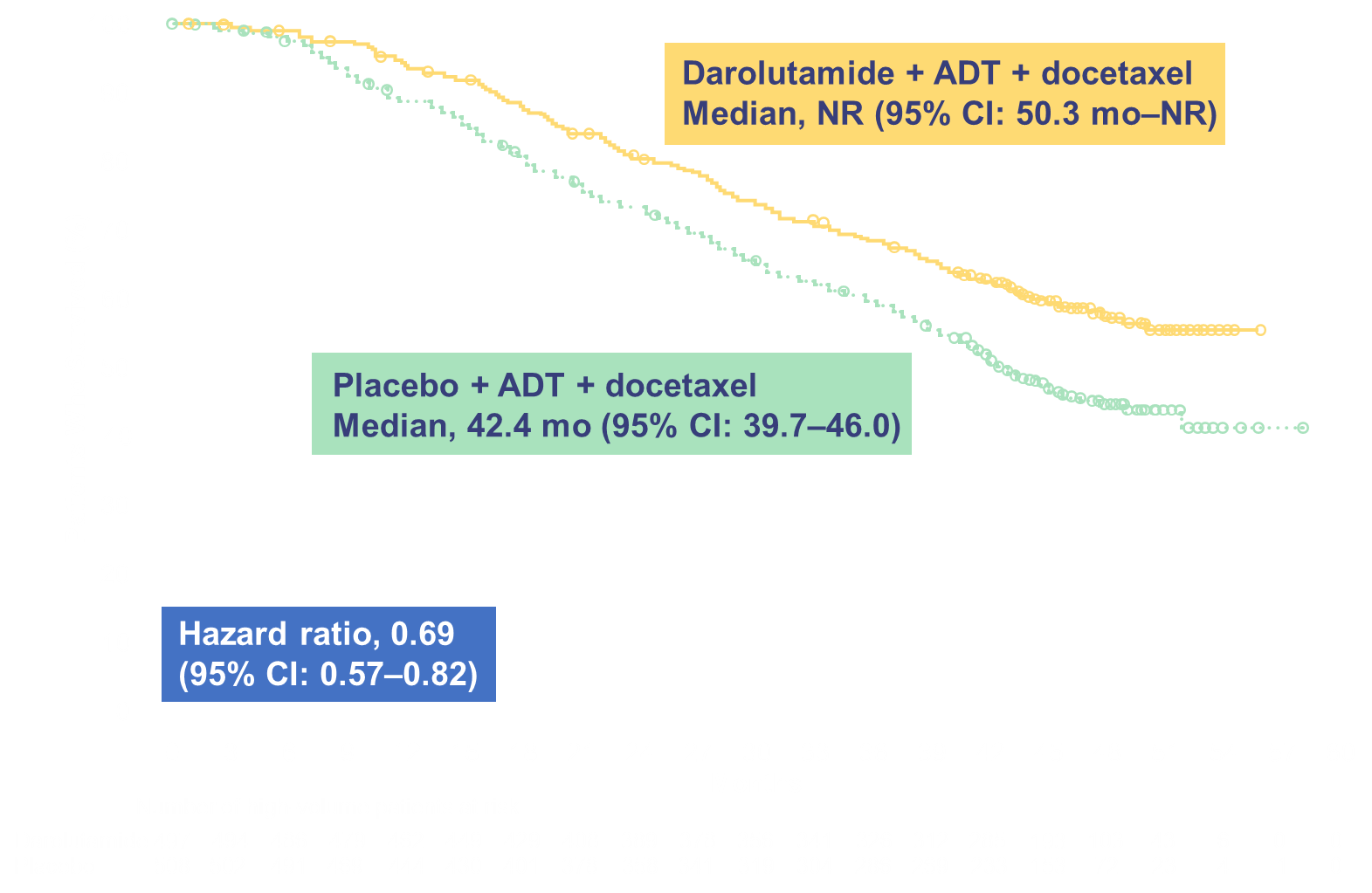 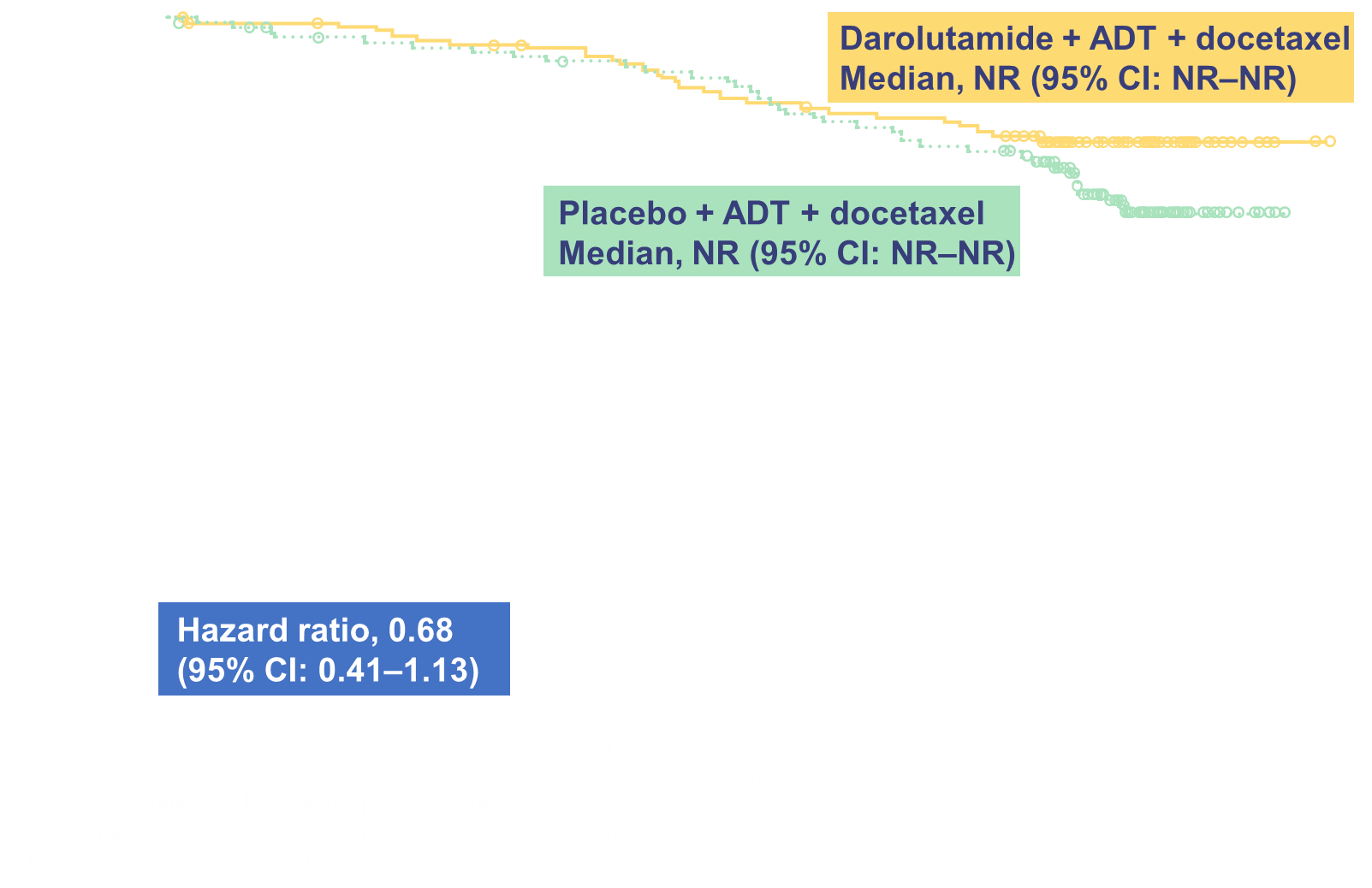 Analysis by unstratified Cox regression model. CI, confidence interval; NR, not reached.
Maha Hussain, MD, FACP, FASCO
ARASENS RISK Subgroups: Overall Survival
High-risk mHSPC
Low-risk mHSPC
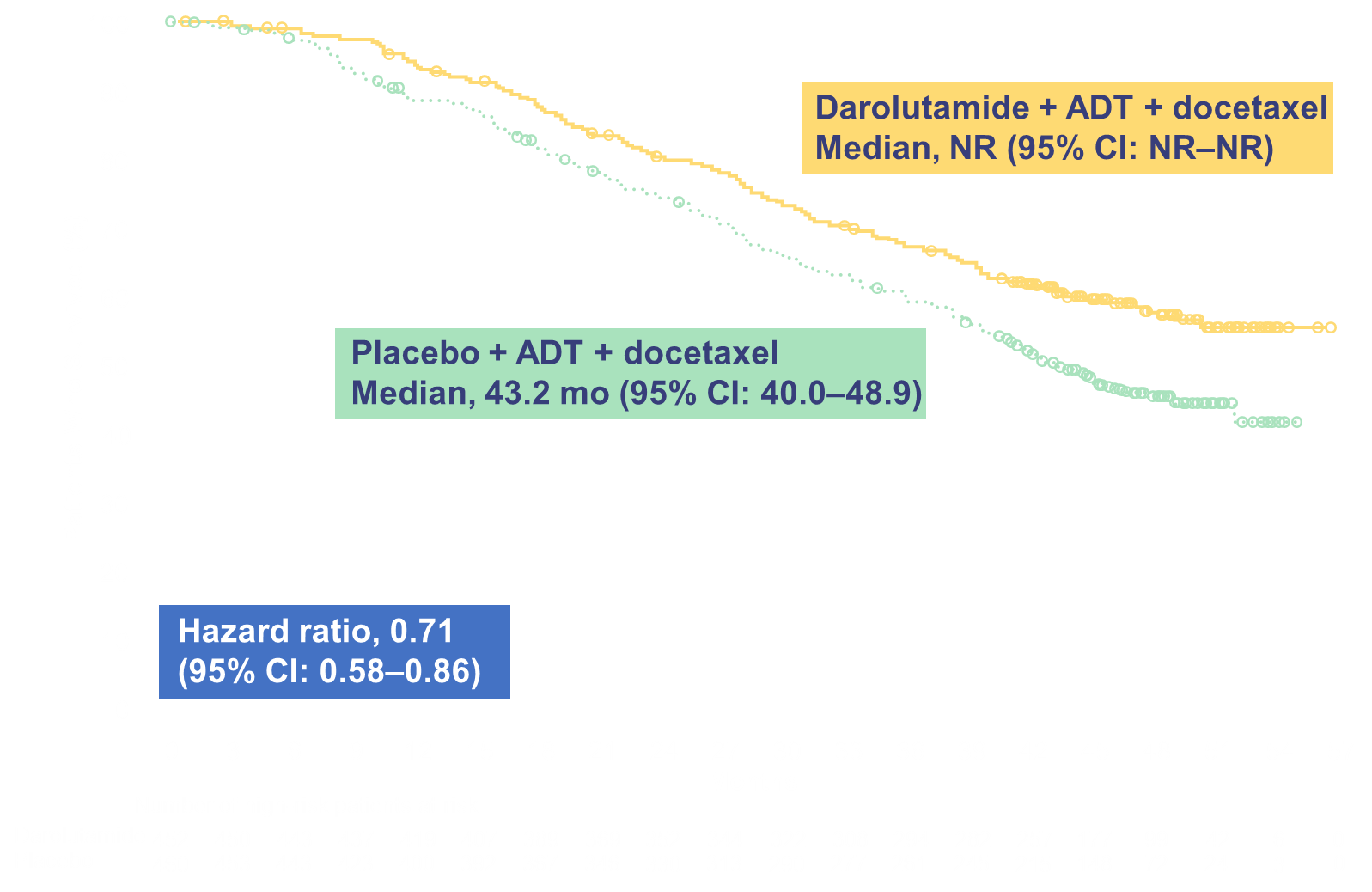 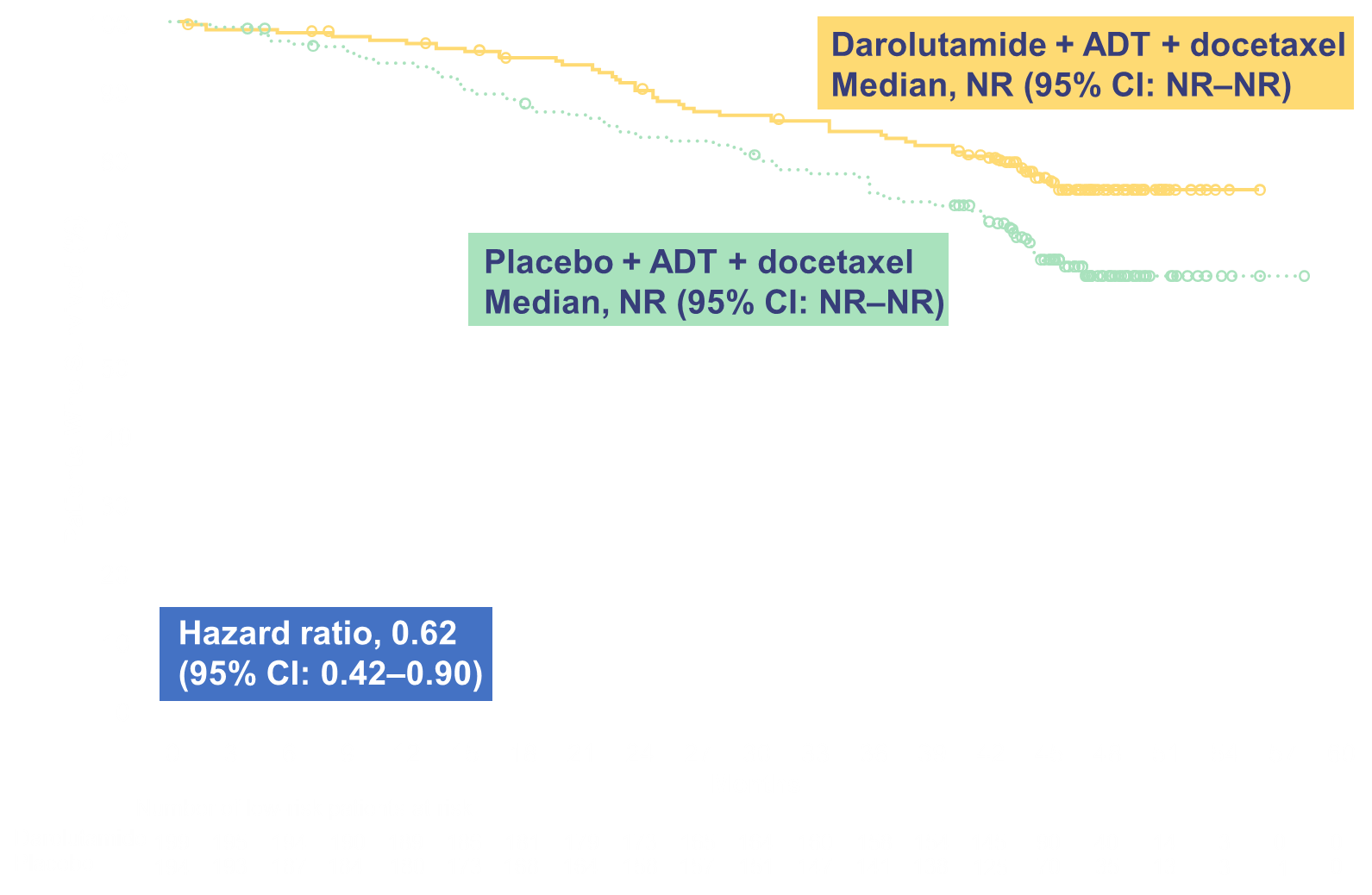 Maha Hussain, MD, FACP, FASCO
PEACE-1: ADT +/- abiraterone +/- RT to prostate primary. AND +/- docetaxel
Stepwise and factorial design:
Check for no interaction b/w abi and RT
Compare ADT (+/- RT) +/- abi
Trial amended to allow doce based on evolving standard of care
Compare abiraterone in doce vs no doce populations
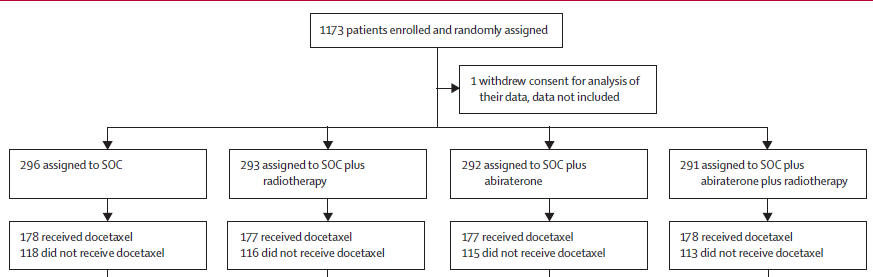 Fizazi Lancet 2022
PEACE-1: ADT +/- abiraterone +/- RT to prostate primary. AND +/- docetaxel
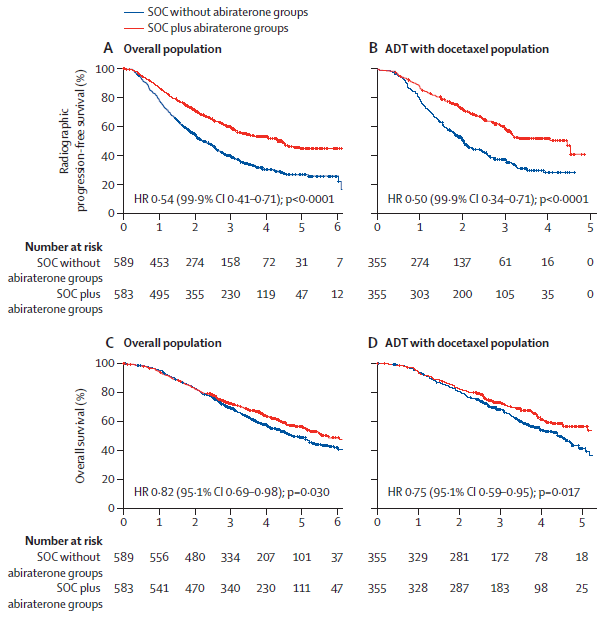 No interaction between abi and RT

Overall + for abi (triple)

HR stronger for high volume (0.72; CI 0.55 – 0.95) than low volume (0.83; CI 0.50 – 1.39)
Fizazi Lancet 2022
Up-front intensification: THE new paradigm in mHSPC
Or.. Consider a triplet trial
Ongoing mHSPC trials with triplets
Conclusions
Up-front intensification in mHSPC has been a huge advance
Doublet (AR targeted agent) for most 
Triplet (with docetaxel) for some (esp hi volume)
Future state: Biomarkers may identify populations in whom a novel triplet may be highly successful (ex: PARP, PTEN)